Министерство образования  РМ
            Портфолио 
Палаевой Ольги Ивановны, воспитателя МАДОУ г.о. Саранск
«Центр развития ребенка – детский
сад №46
Дата рождения: 14.04.1984г.Профессиональное образование: высшее,1.МГПИ им. М. Е. Евсевьева   в 2007г.    году по специальности «Физика» с доп. спец. «Информатика»;2. Переподготовка МГПИ им. М. Е. Евсевьева «Технологии дошкольного образования», квалификация воспитатель, 2016г.Стаж педагогической работы (по специальности): 8 летОбщий трудовой стаж: 8 летНаличие квалификационной категории: первая Дата последней аттестации: 26.03.2014г.
1.Применение информационно-коммуникативных технологий
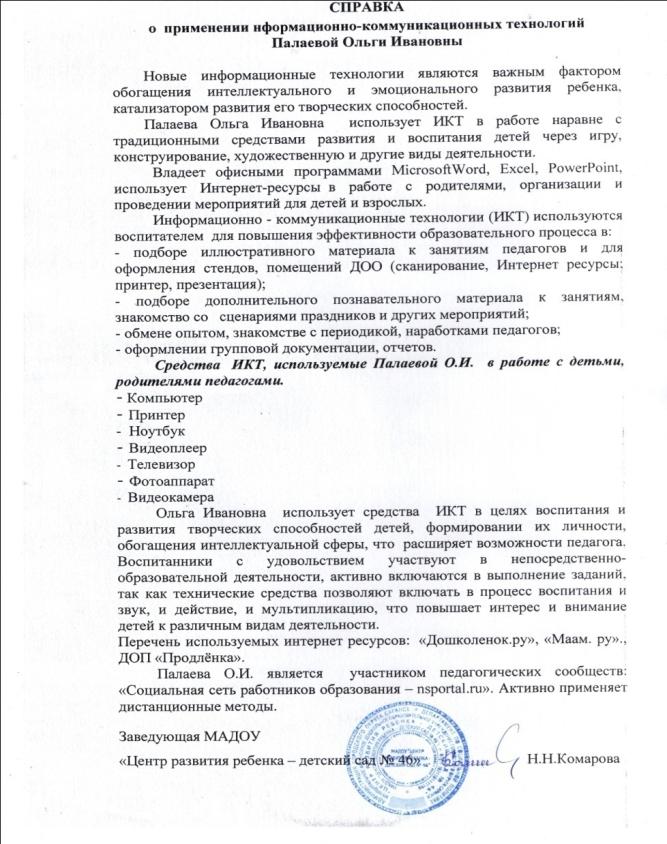 2.Участие в инновационной (экспериментальной деятельности)
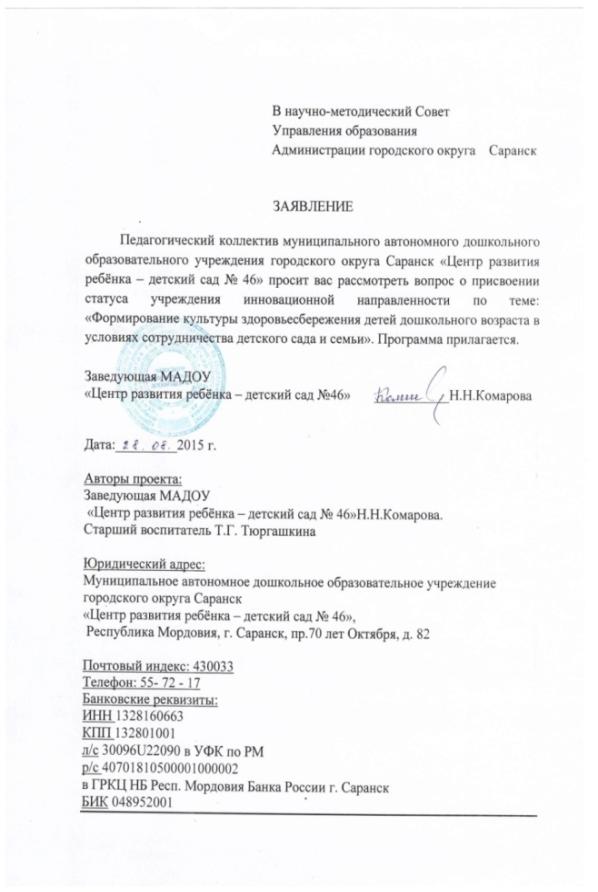 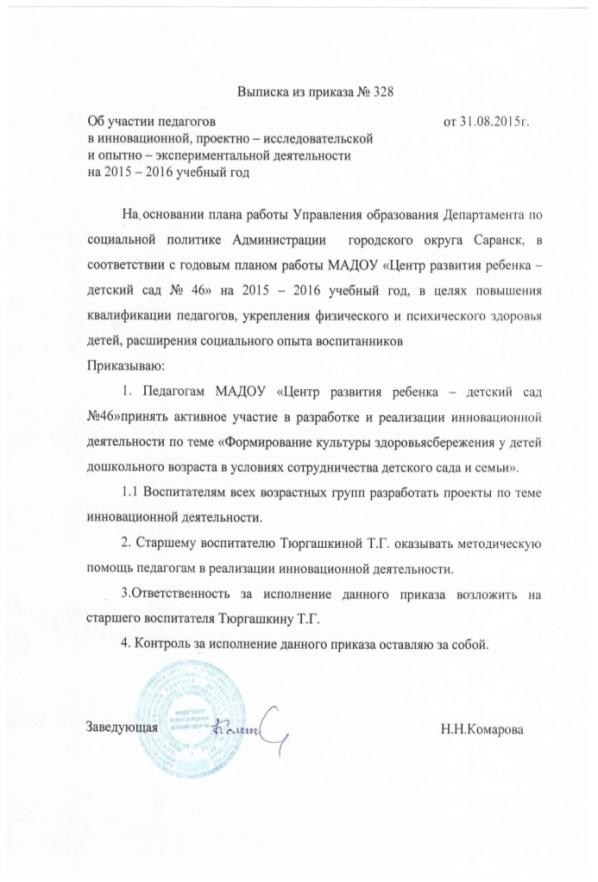 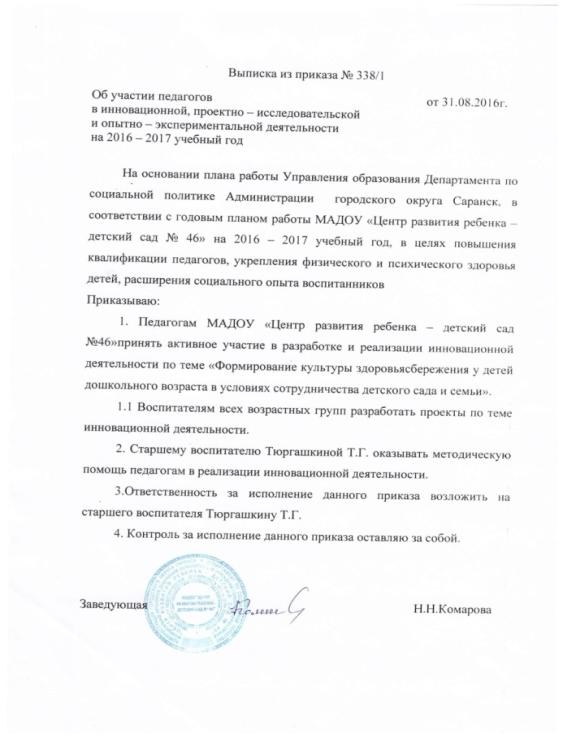 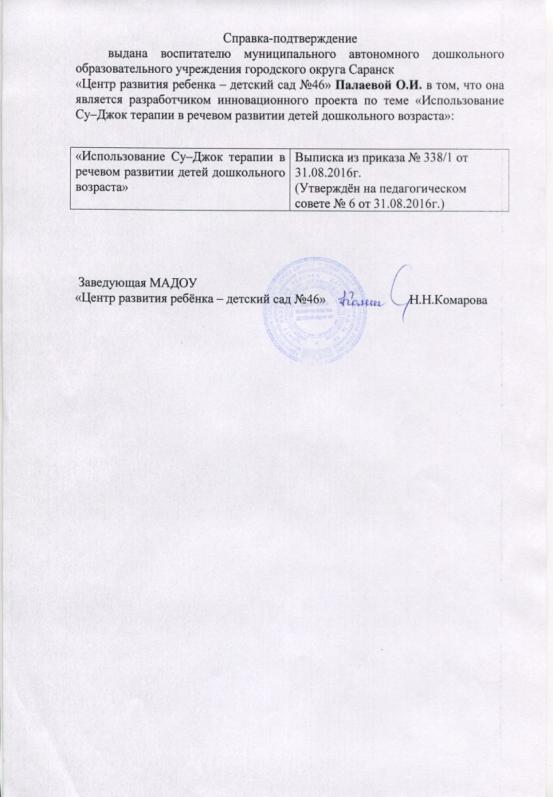 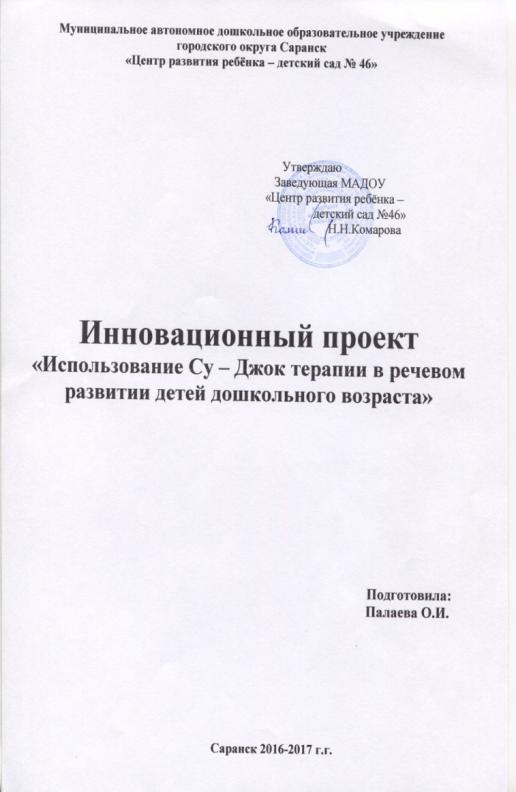 3. Наличие публикаций, включая интернет публикаций
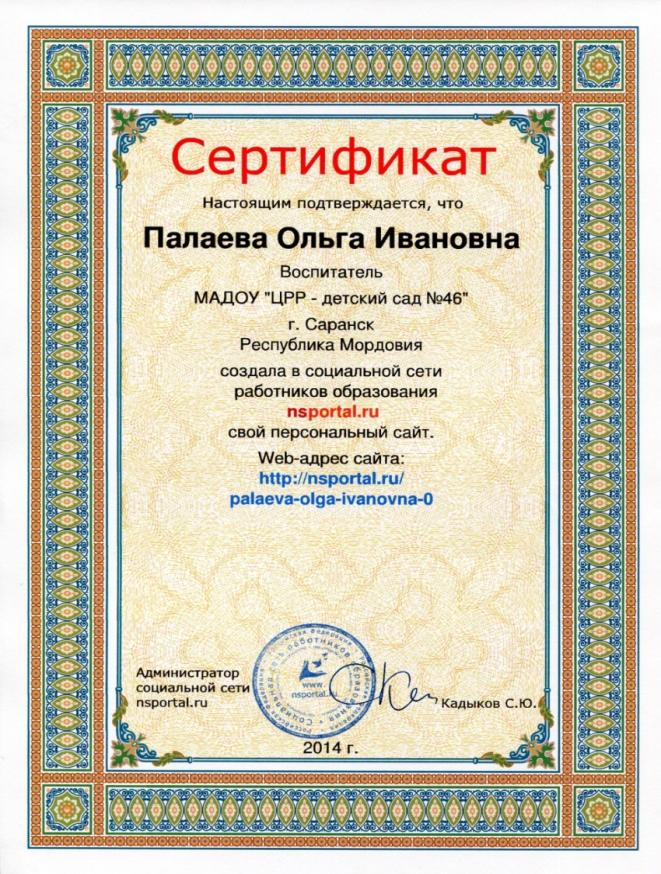 http://nsportal.ru/palaeva-olga-ivanovna-0
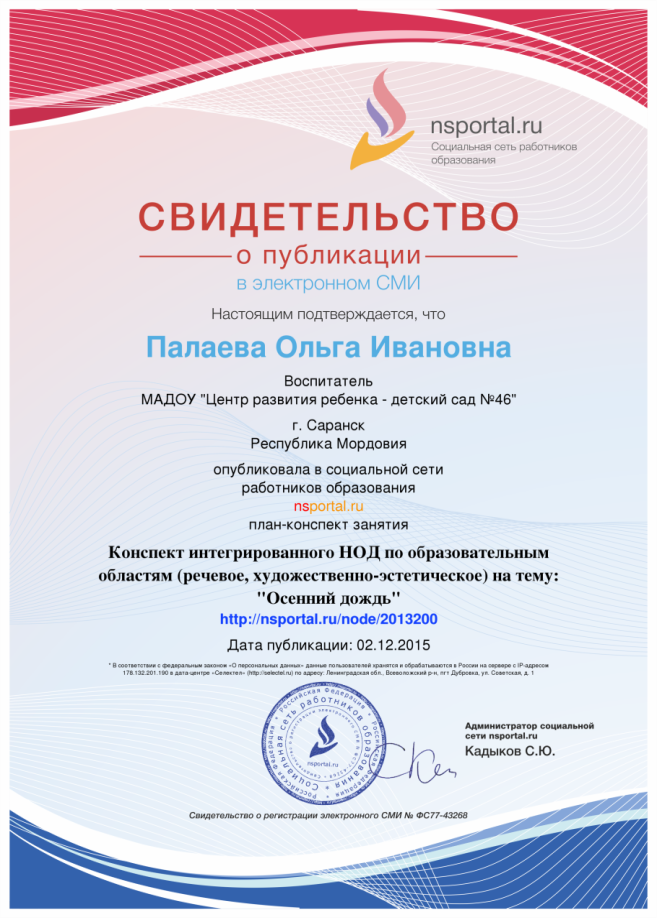 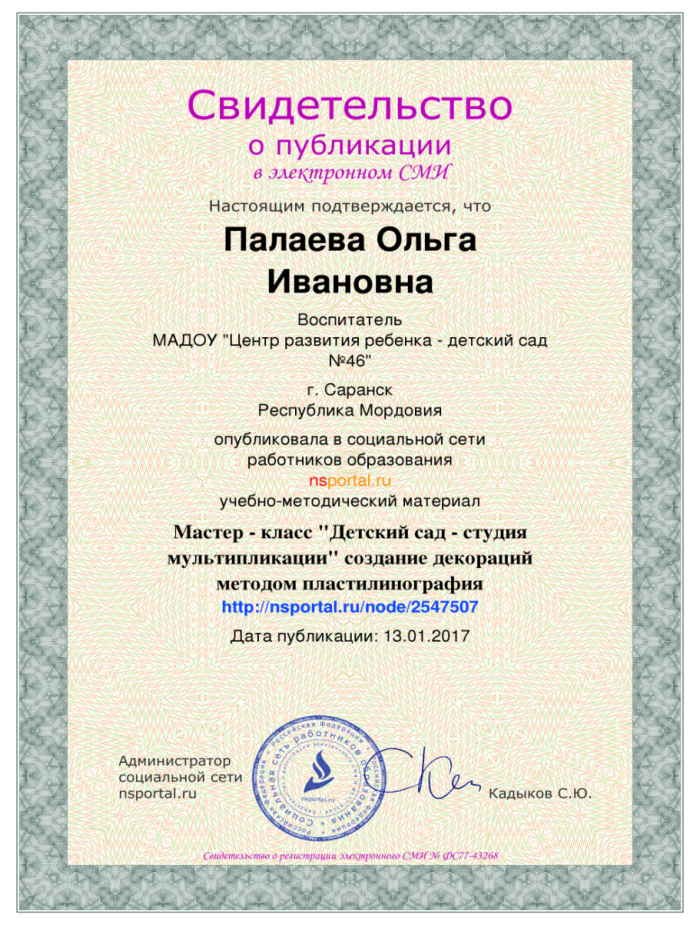 Материалы из опыта работы 
воспитателя Палаевой О.И.

публикации на сайте школьного портала 
http://ds46sar.schoolrm.ru/
личная страница
http://ds46sar.schoolrm.ru/sveden/employees/11164/185579/
Педагогический опыт: «Сенсорное развитие дошкольников посредством дидактических игр»
Видеофрагмент педагогического мероприятия с детьми  «Развитие личности детей дошкольного возраста средствами детской мультипликации»
Тема: «Экскурсия в мир мультфильмов»
4.Результаты участия воспитанников в: конкурсах, выставках, турнирах, соревнованиях, акциях, фестивалях
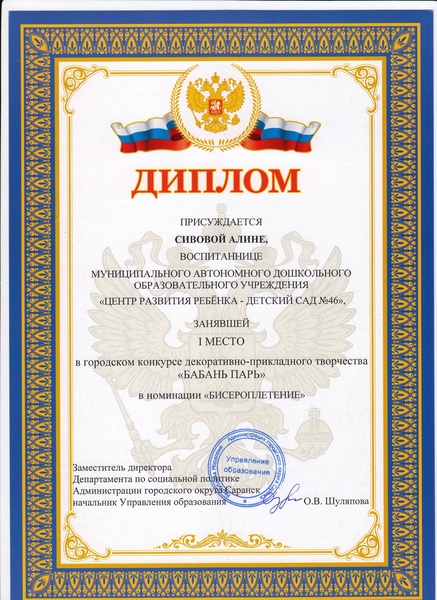 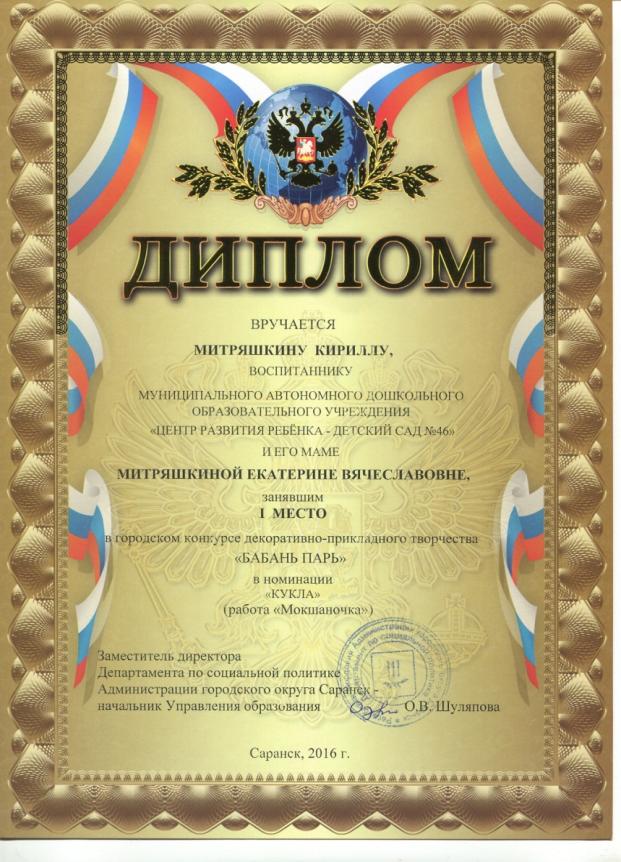 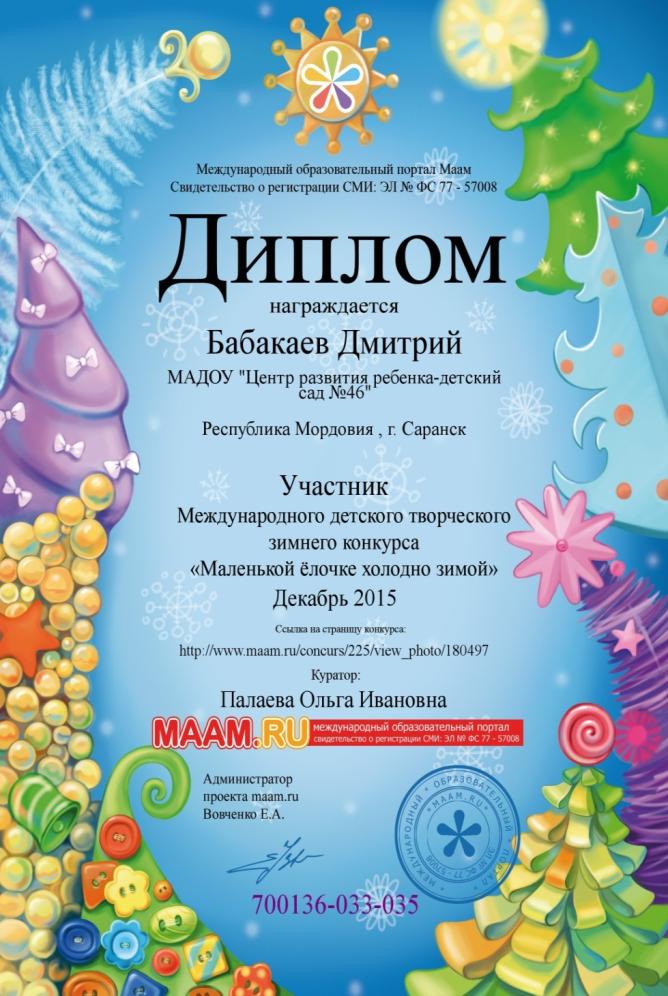 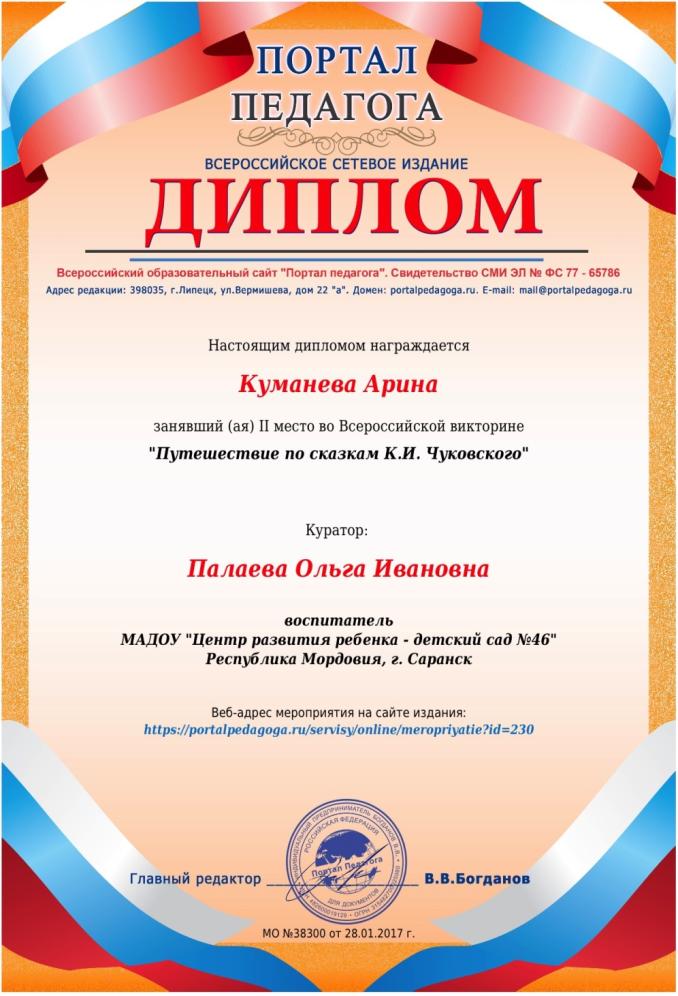 5. Наличие авторских программ, методических пособий
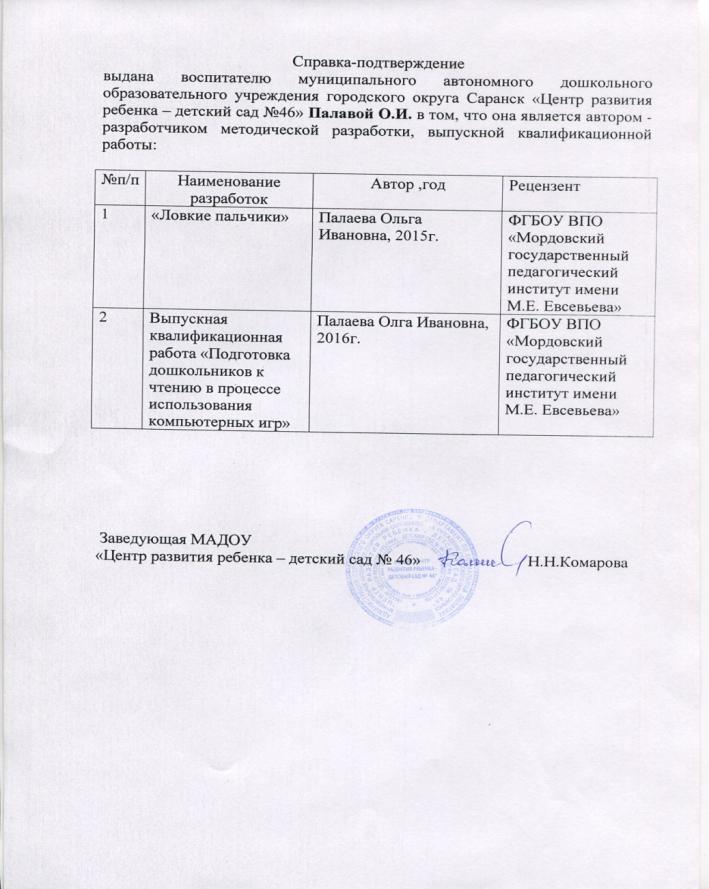 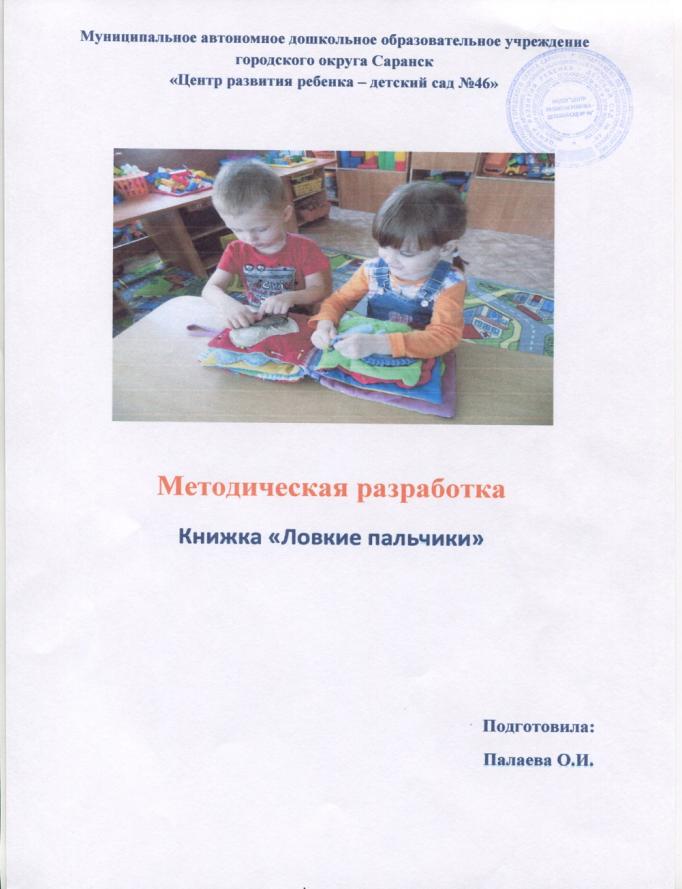 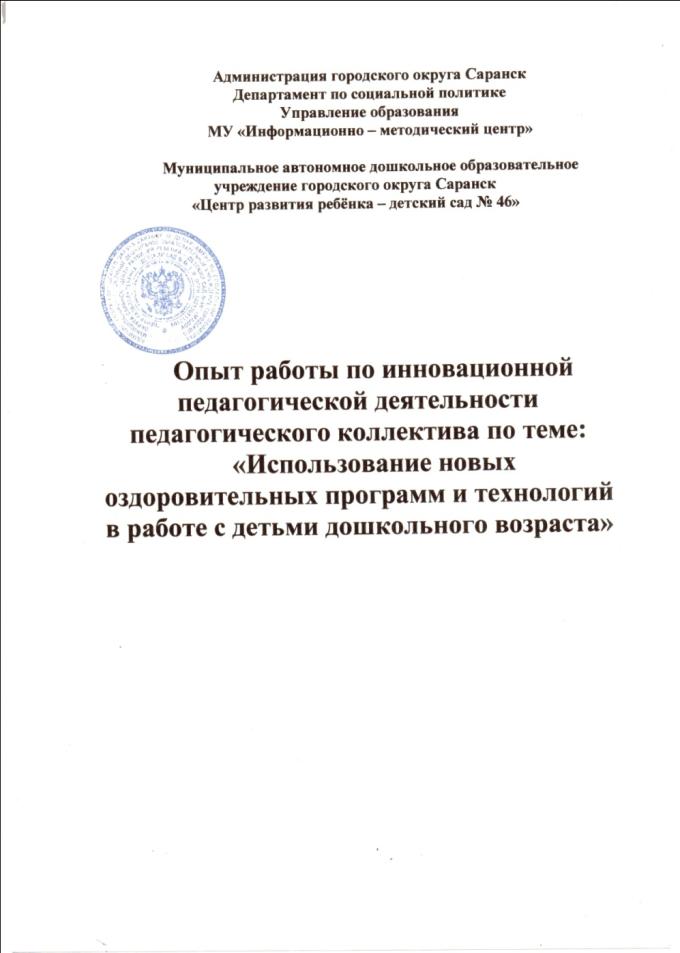 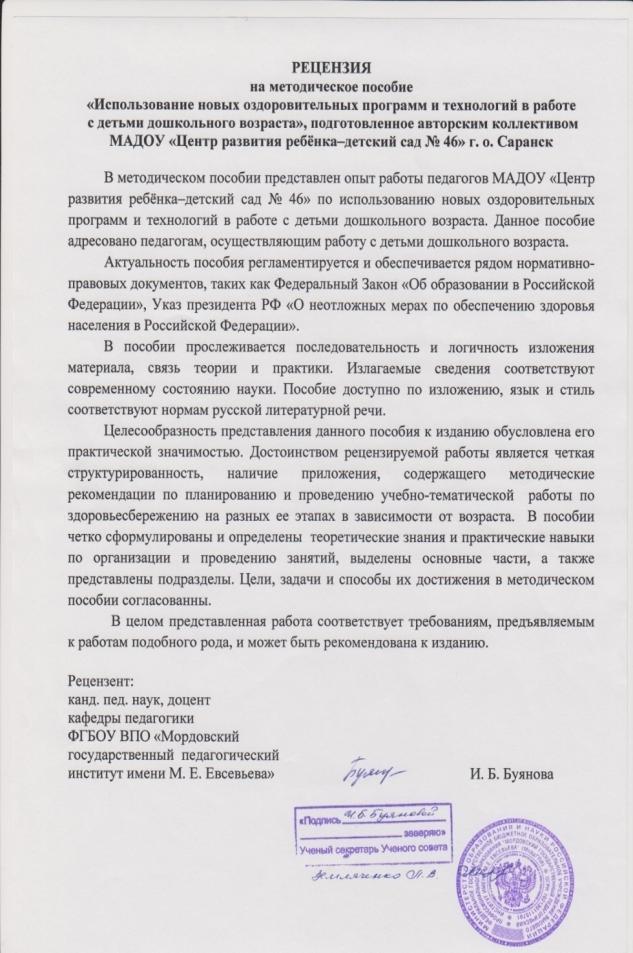 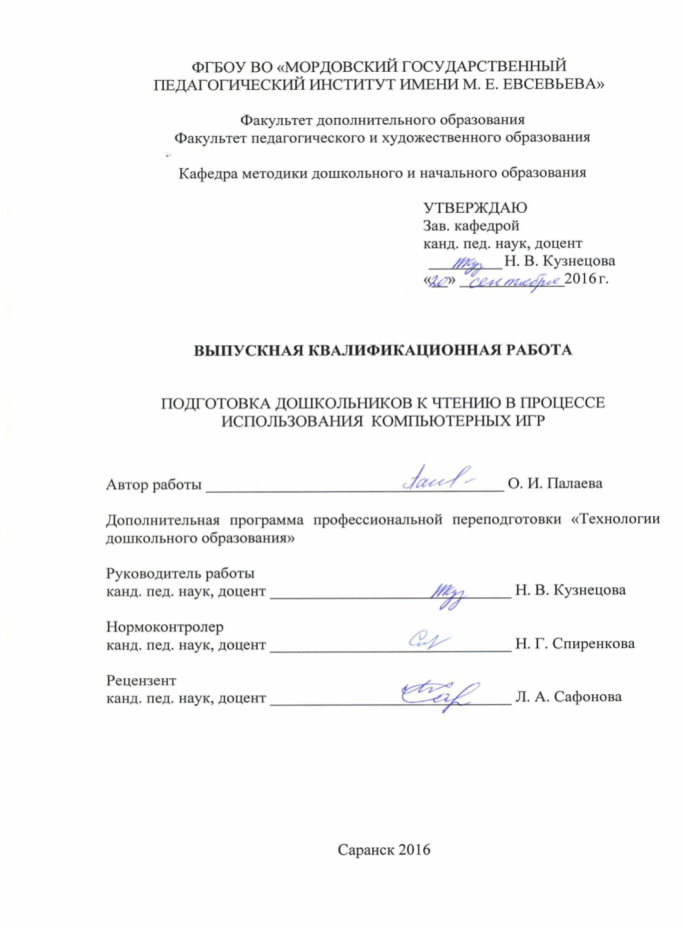 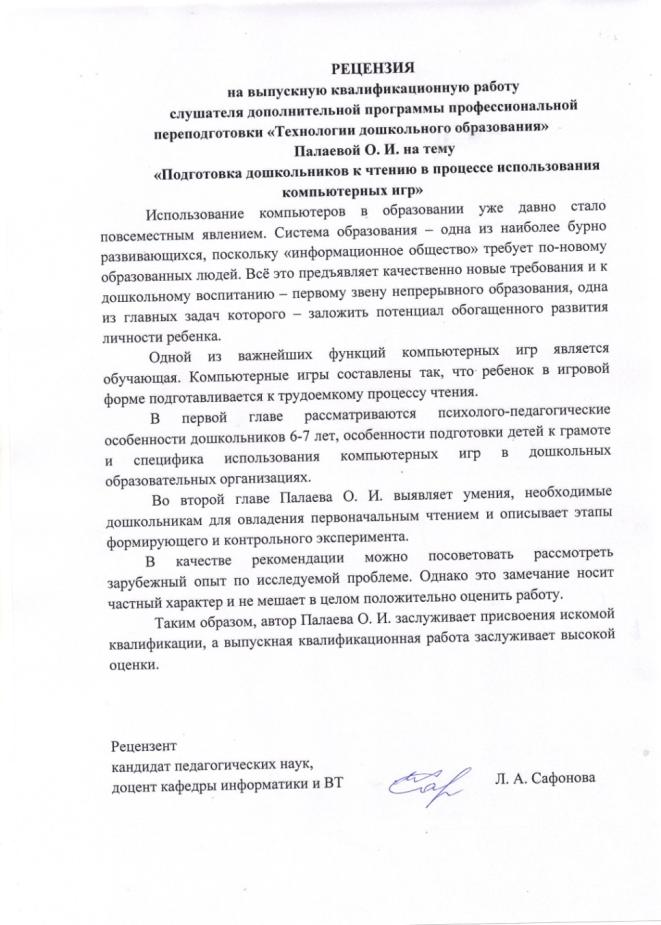 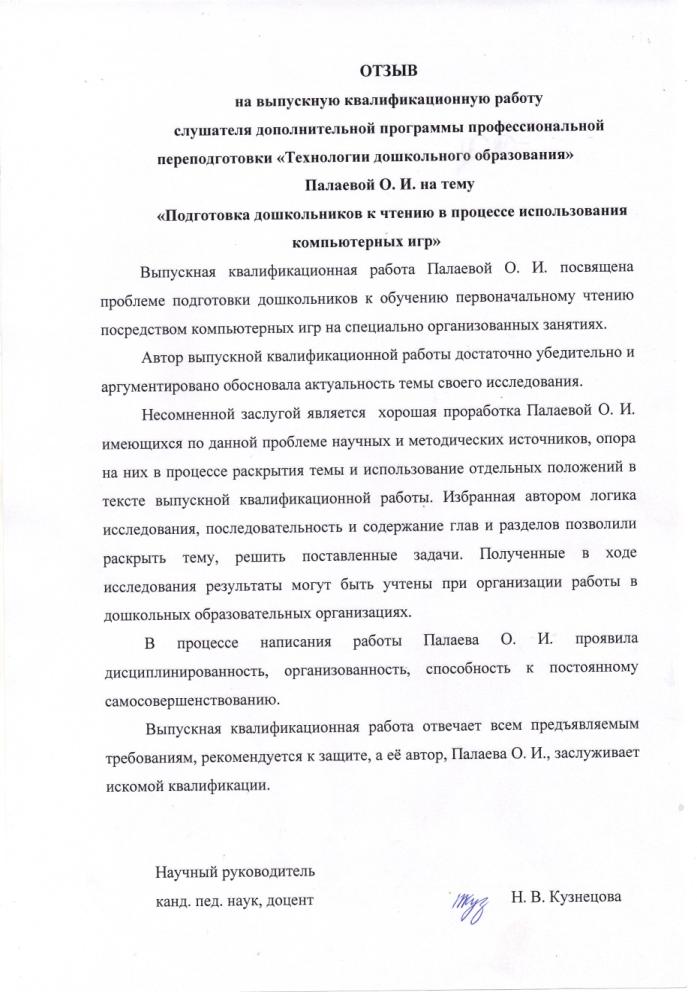 6. Выступления на научно – практических конференциях, педогагических чтениях, семинарах, секциях, методических объединениях
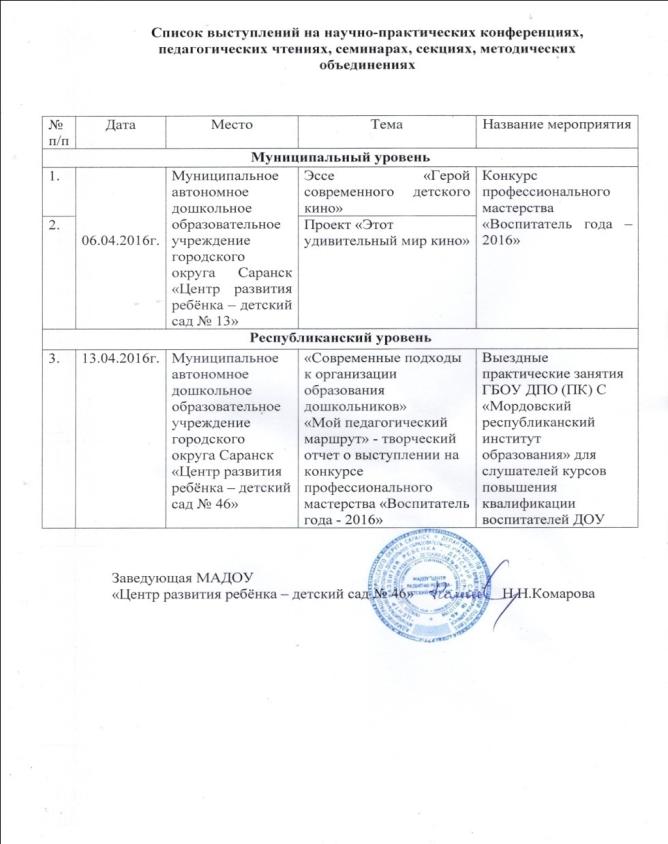 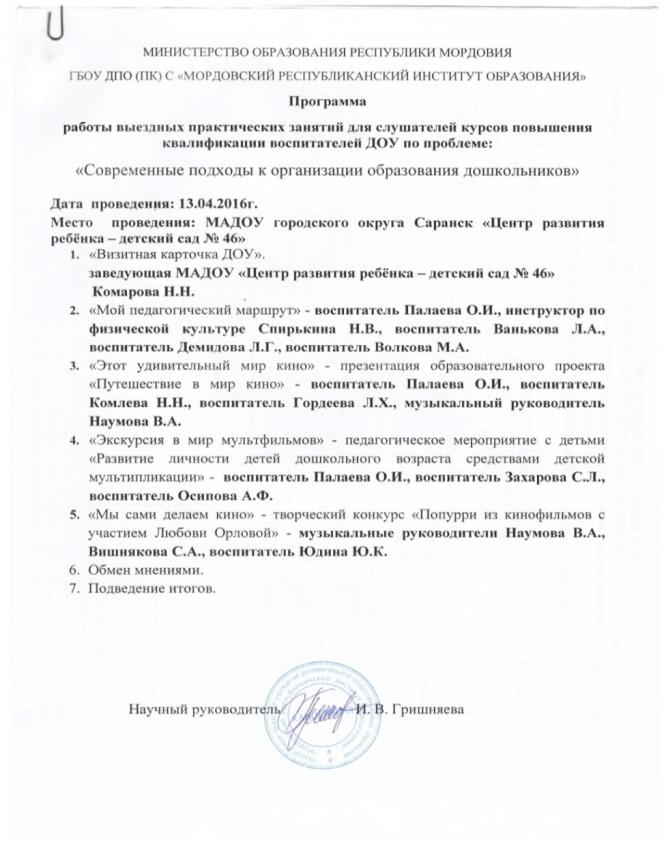 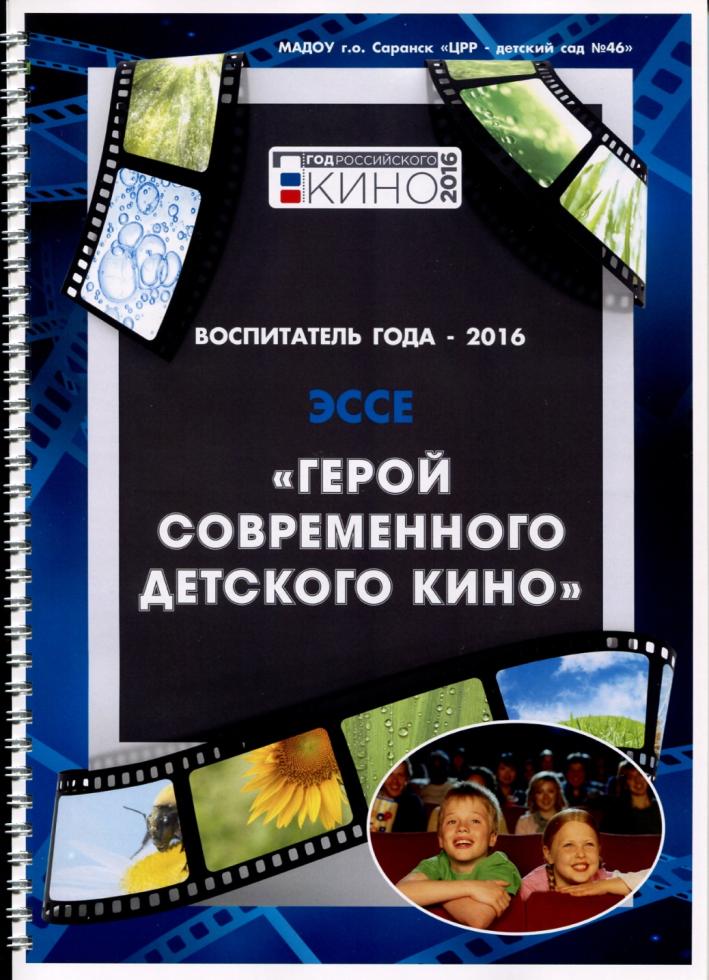 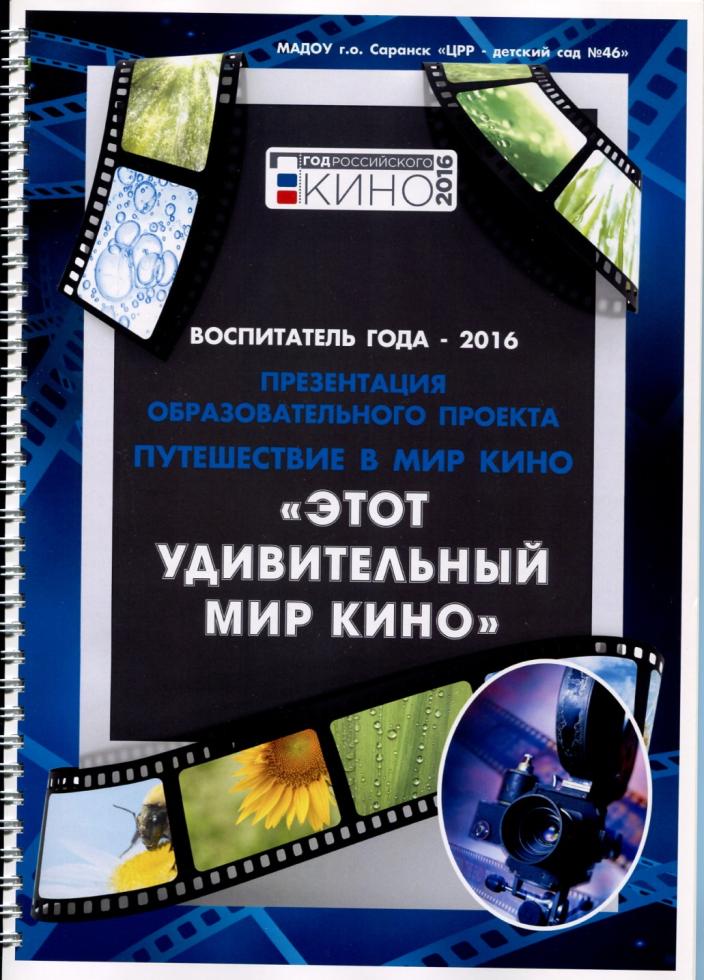 7. Проведение открытых занятий, мастер-классов, мероприятий
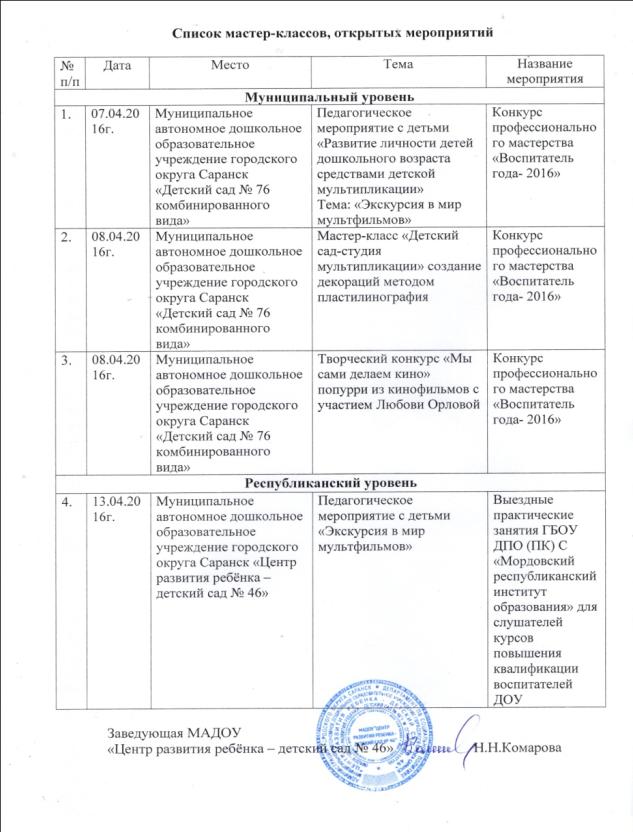 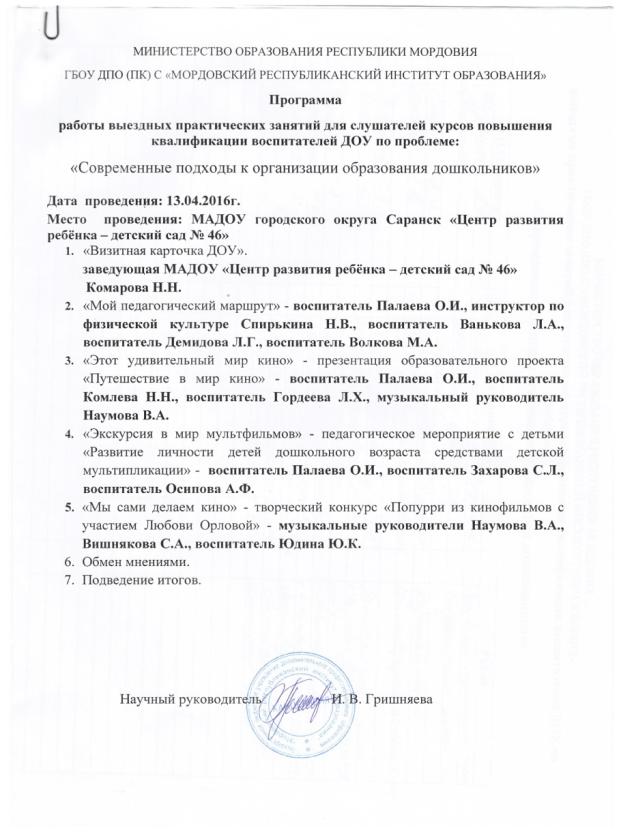 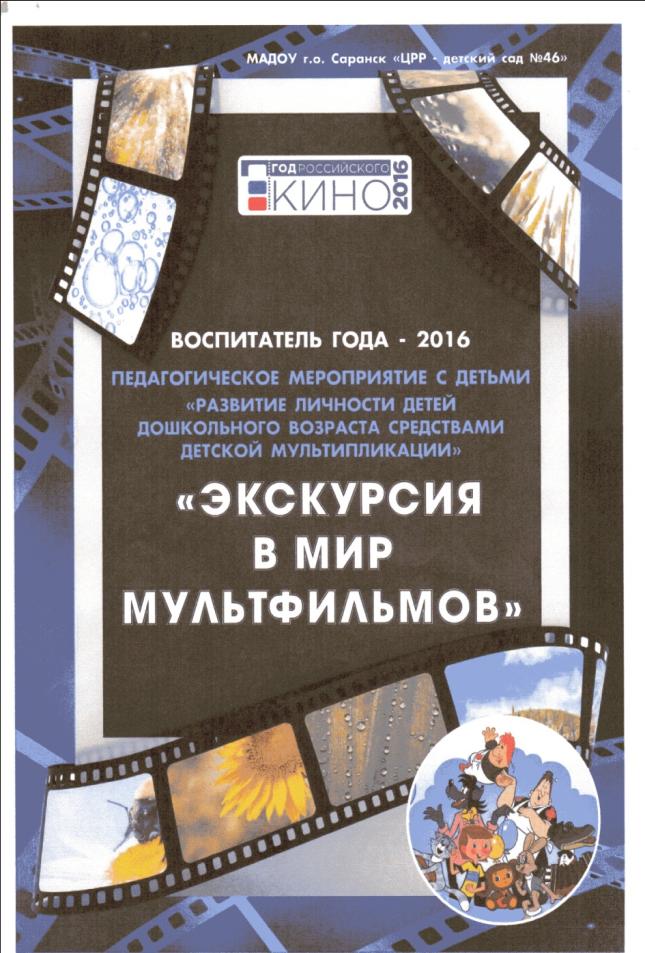 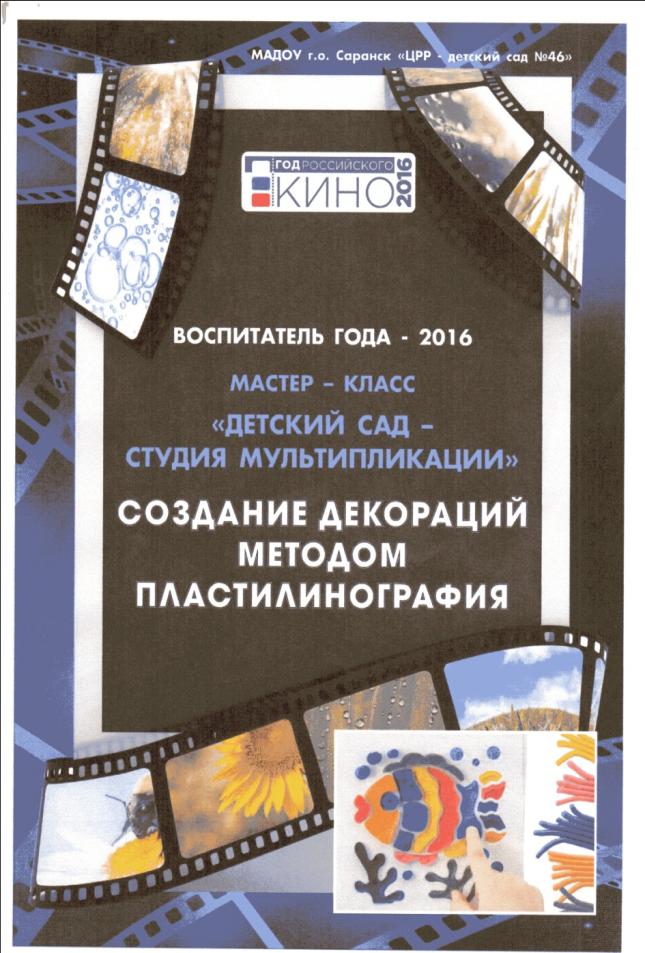 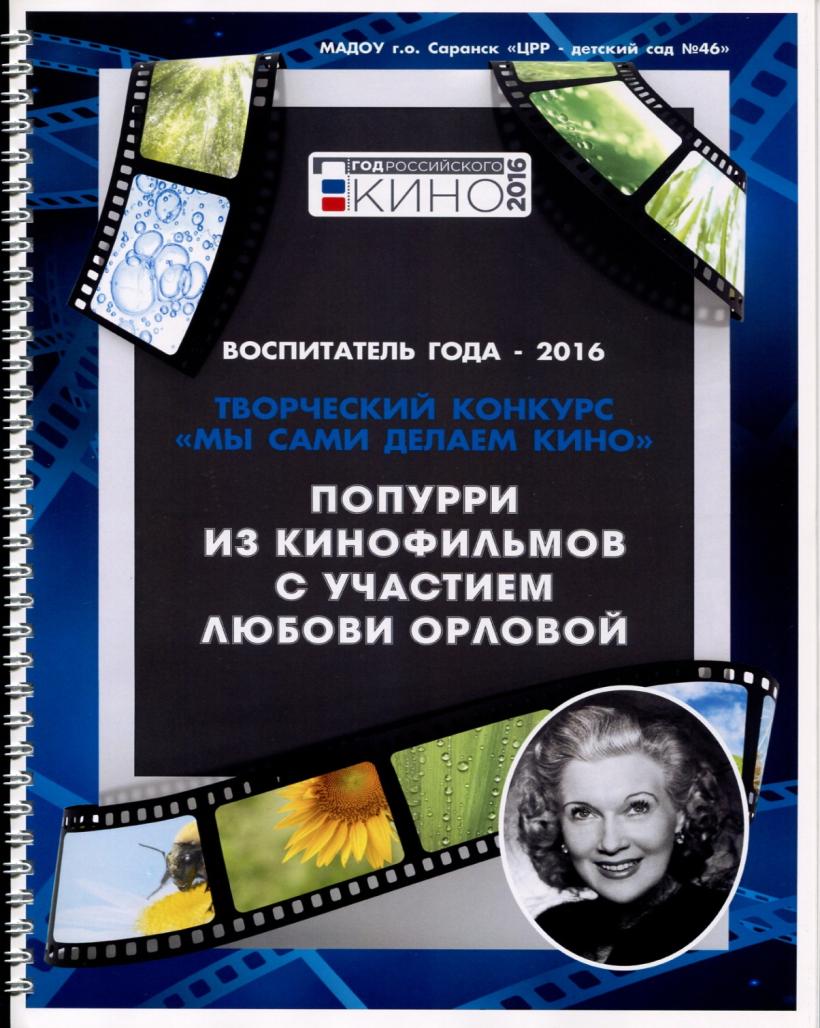 8. Общественная активность педагога: участие в экспертных комиссиях, в жюри конкурсов, депутатская деятельность и т.д.
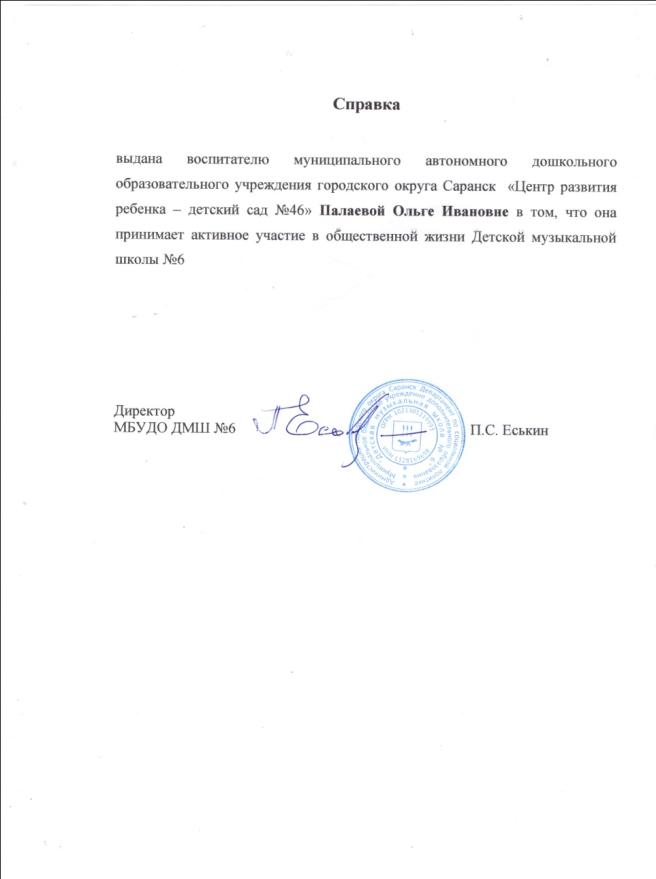 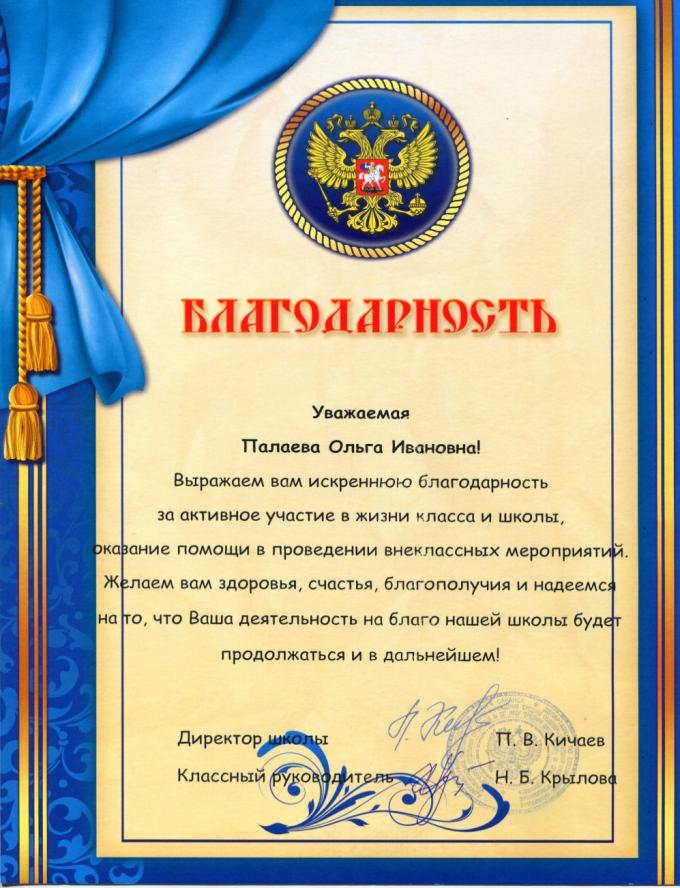 9. Позитивные результаты с воспитанниками
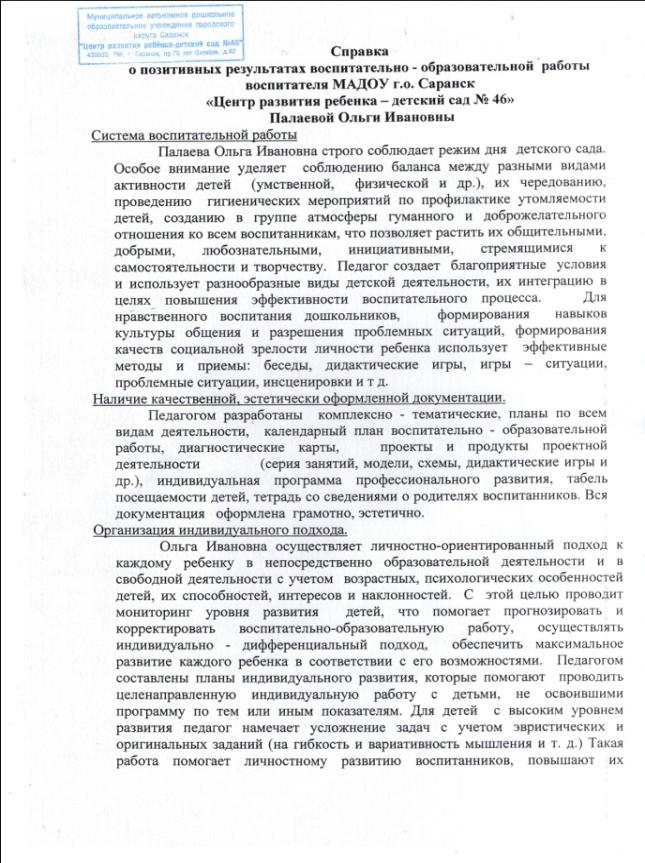 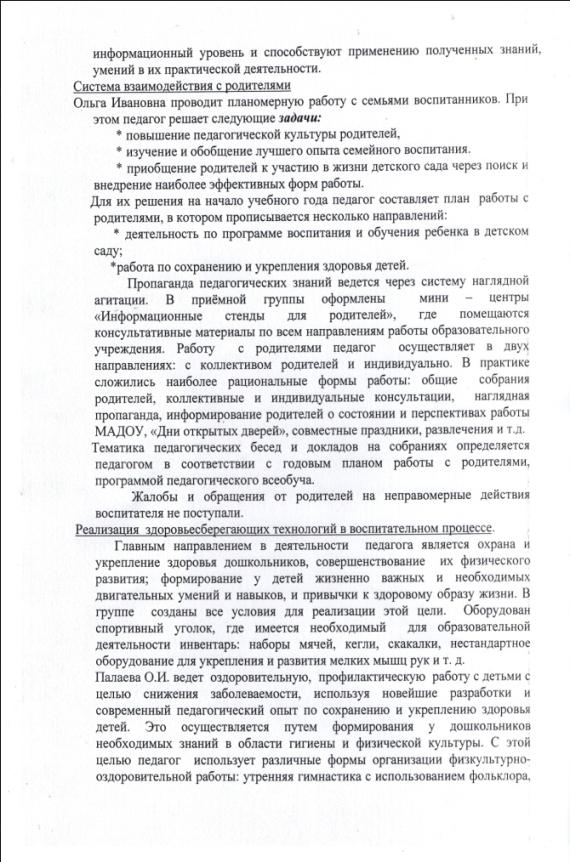 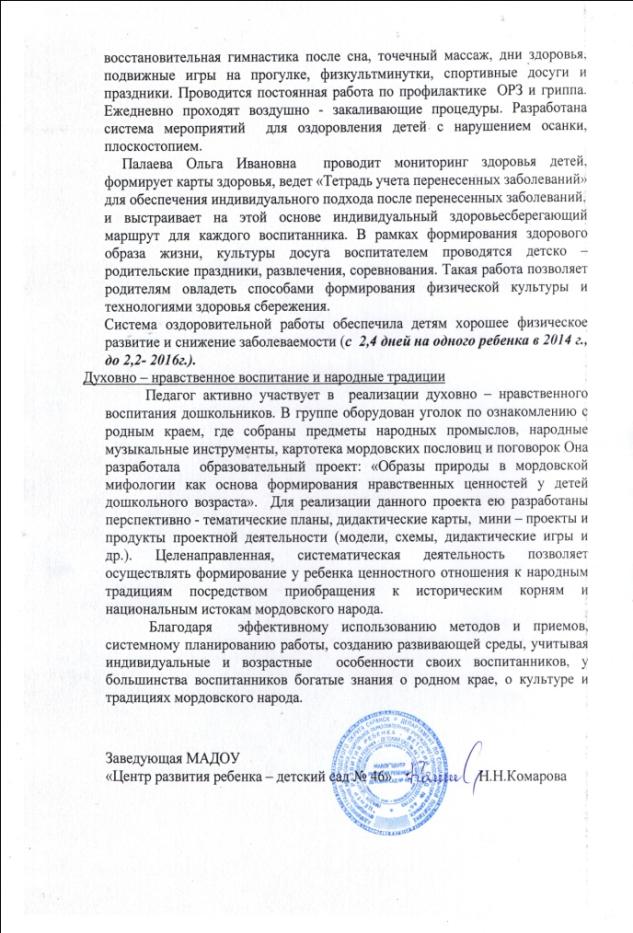 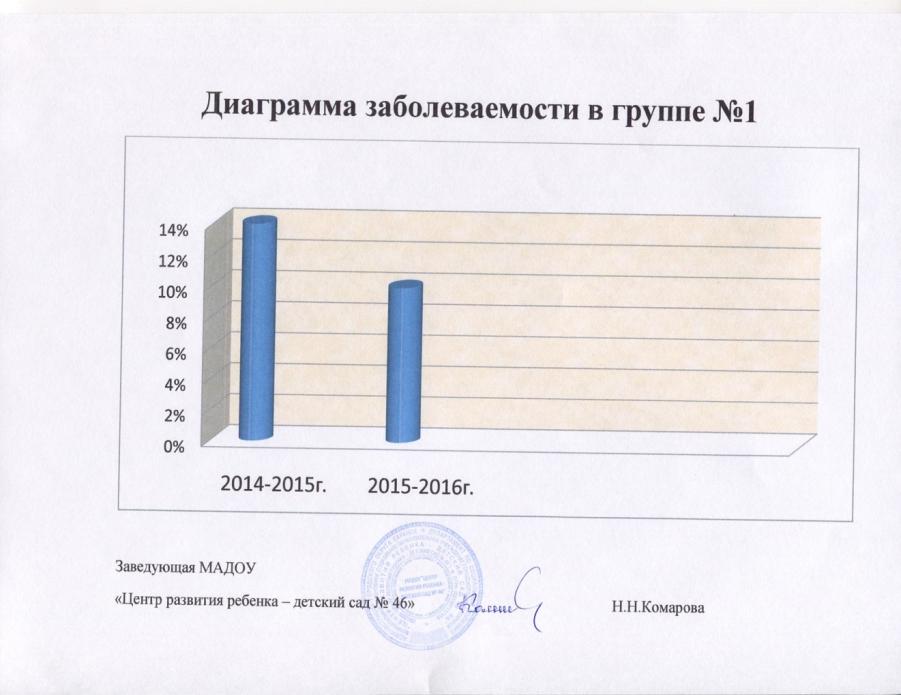 10. Участие педагога в профессиональных конкурсах
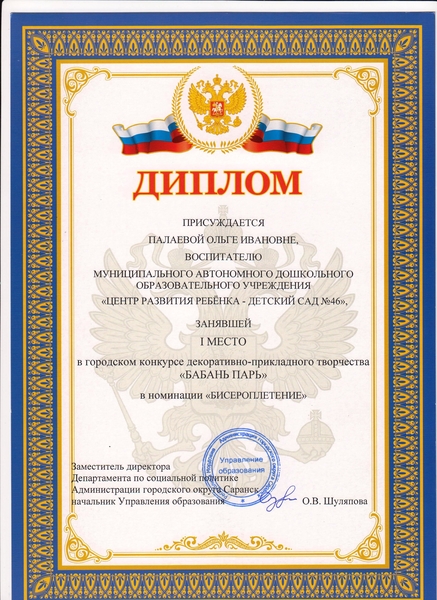 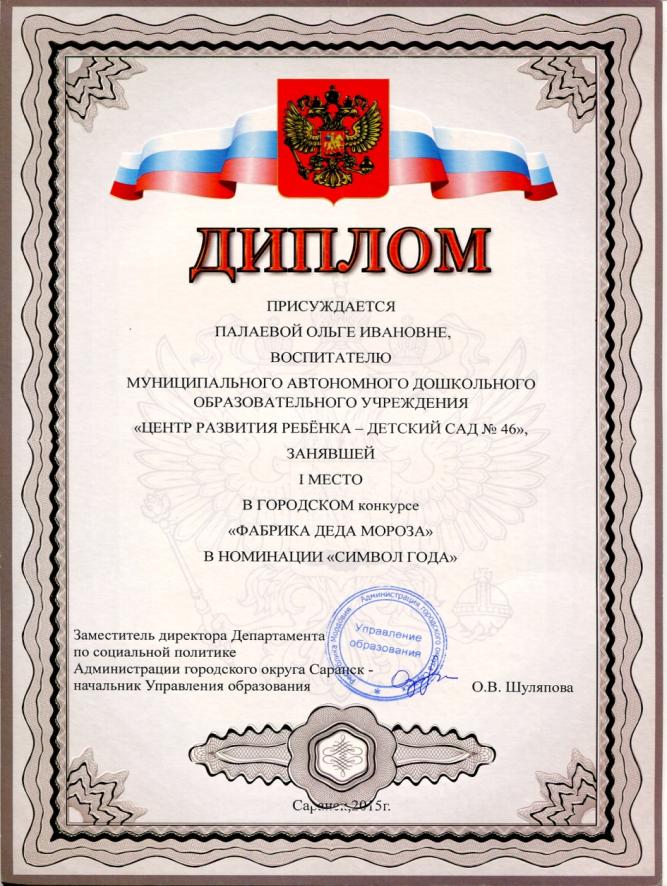 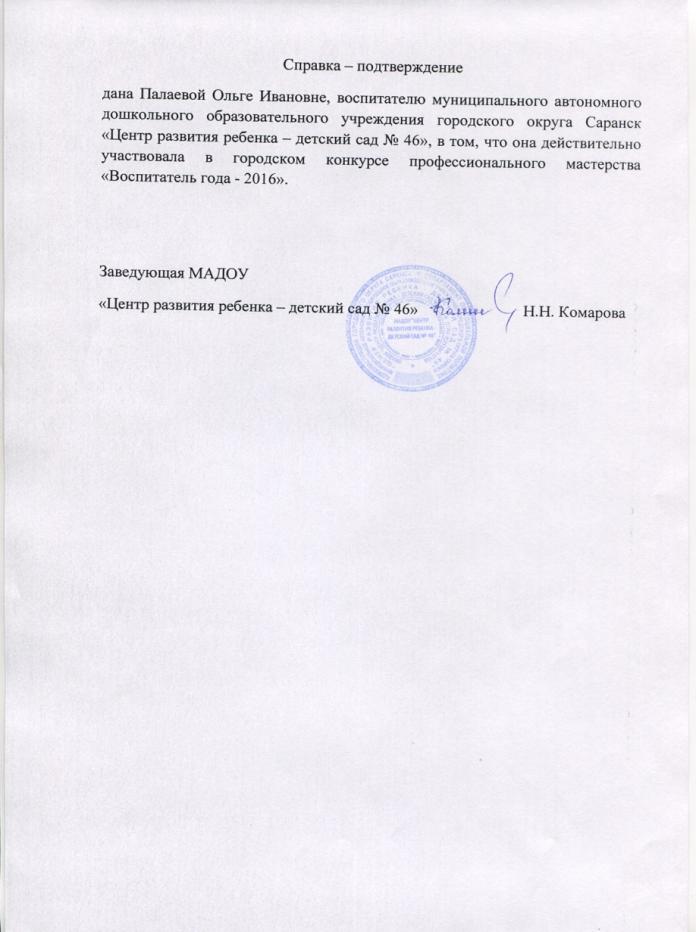 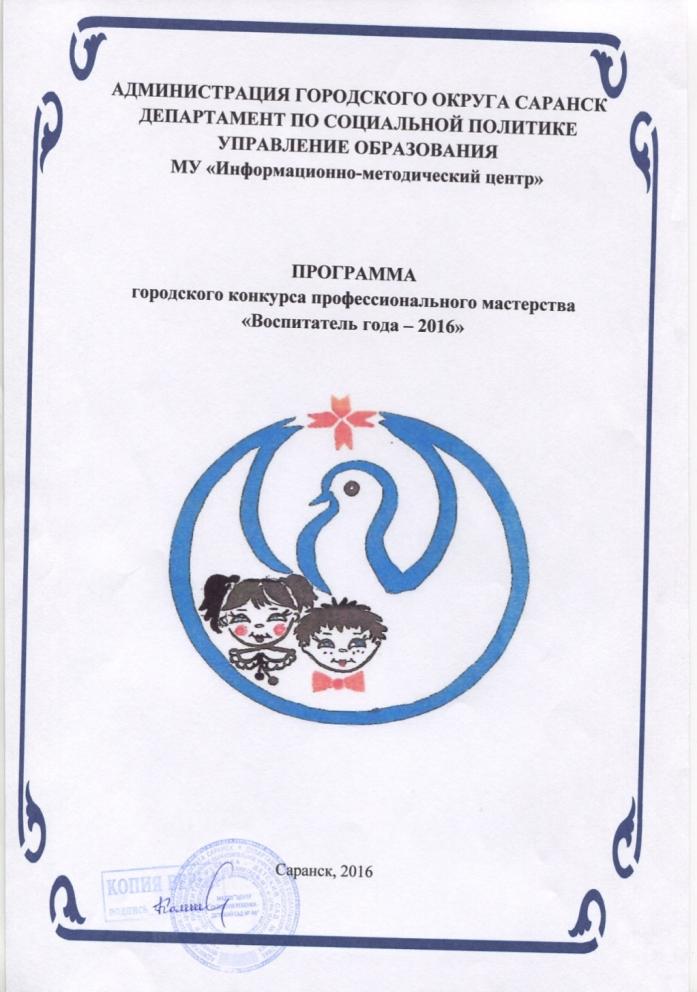 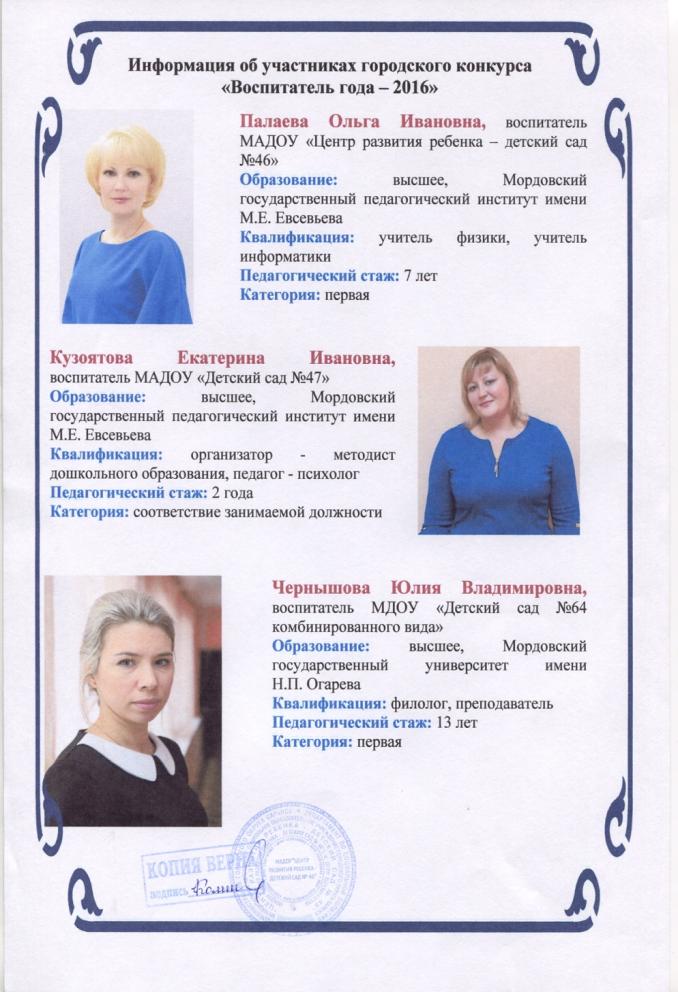 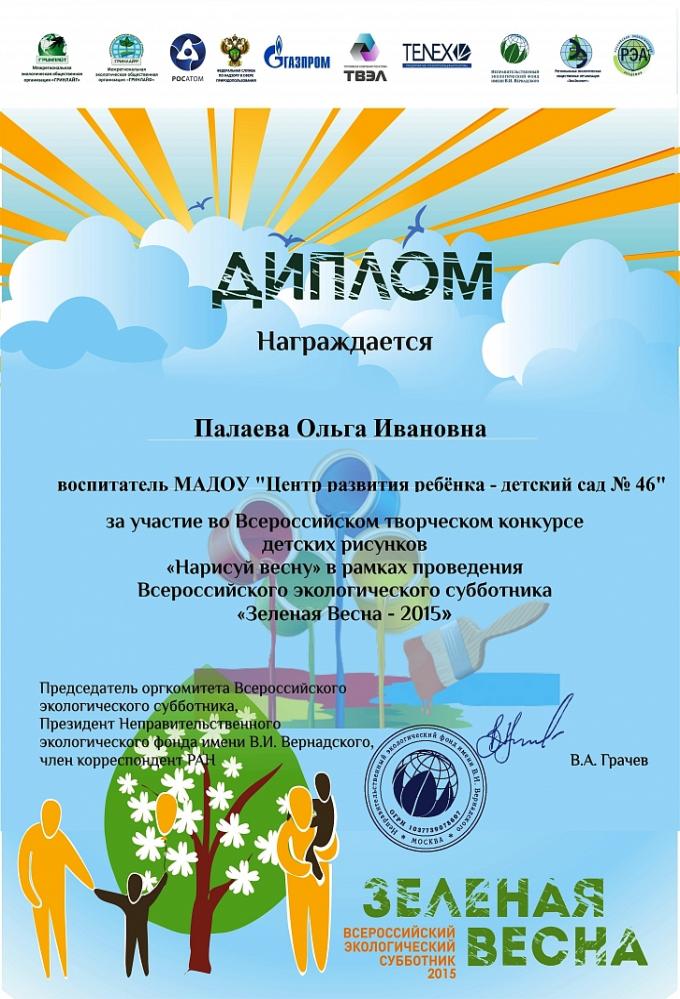 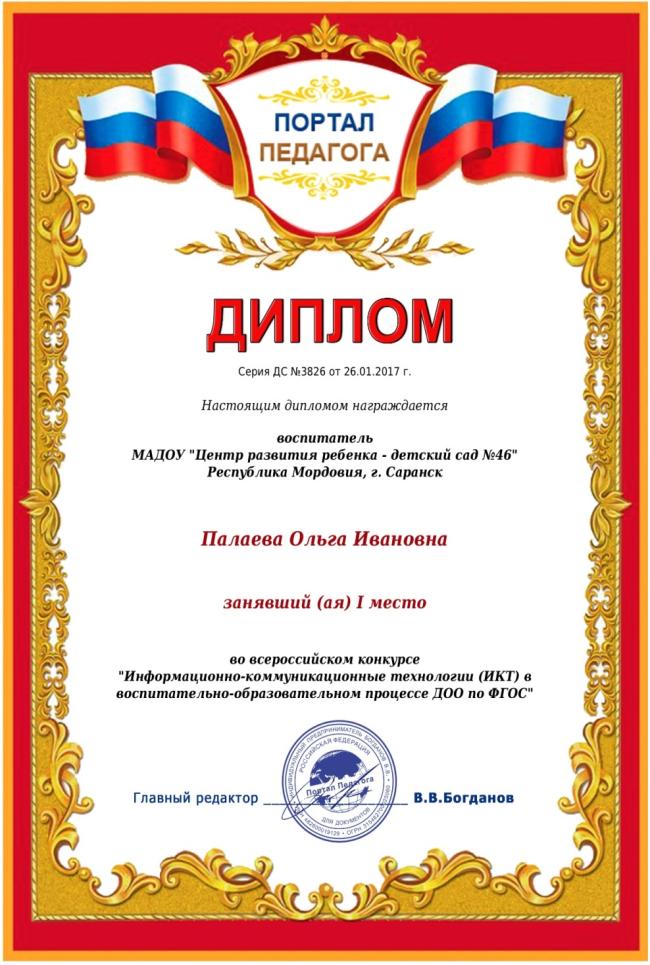 11. Награды и поощрения педагога в межаттестационный период
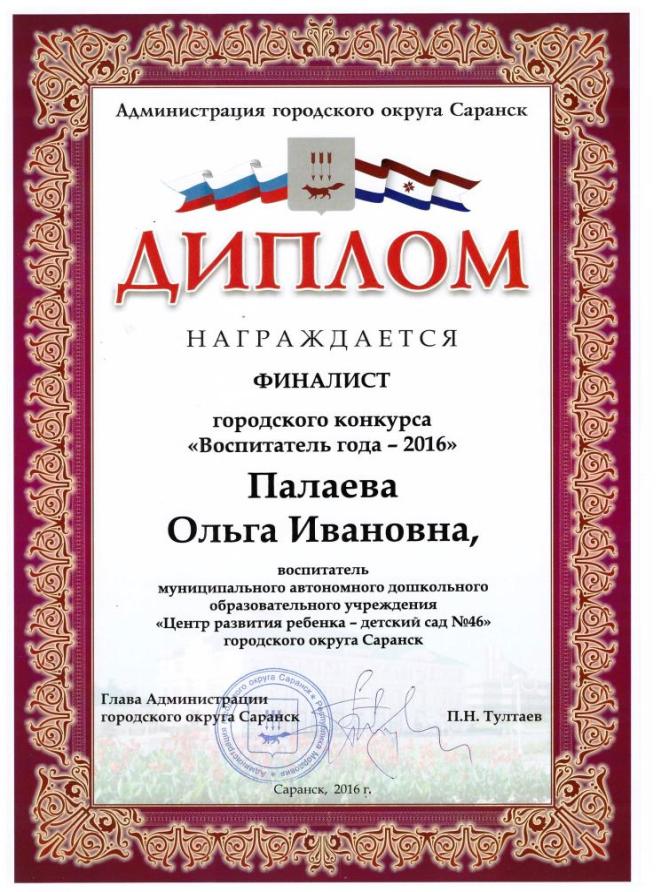 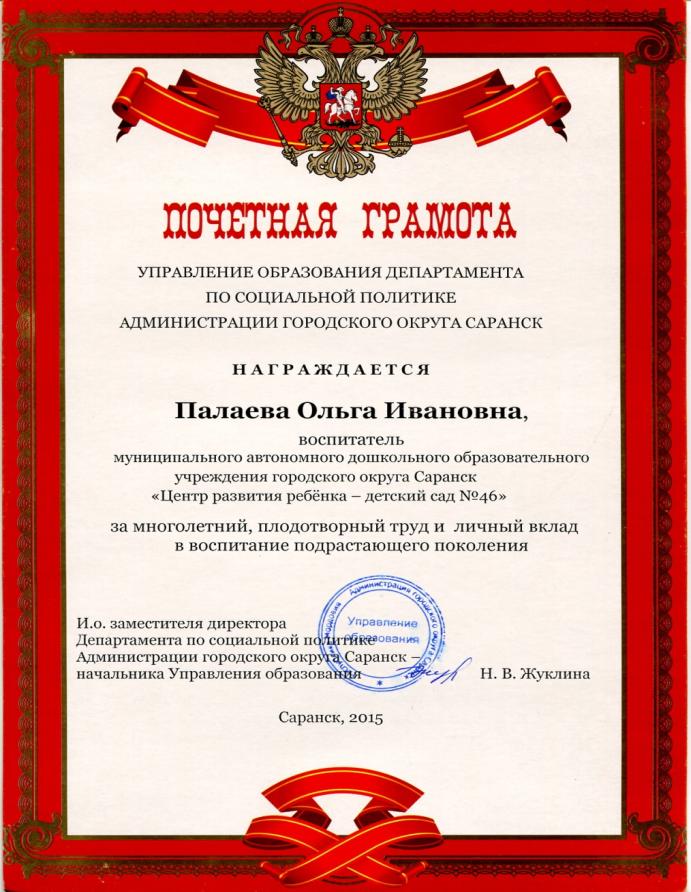 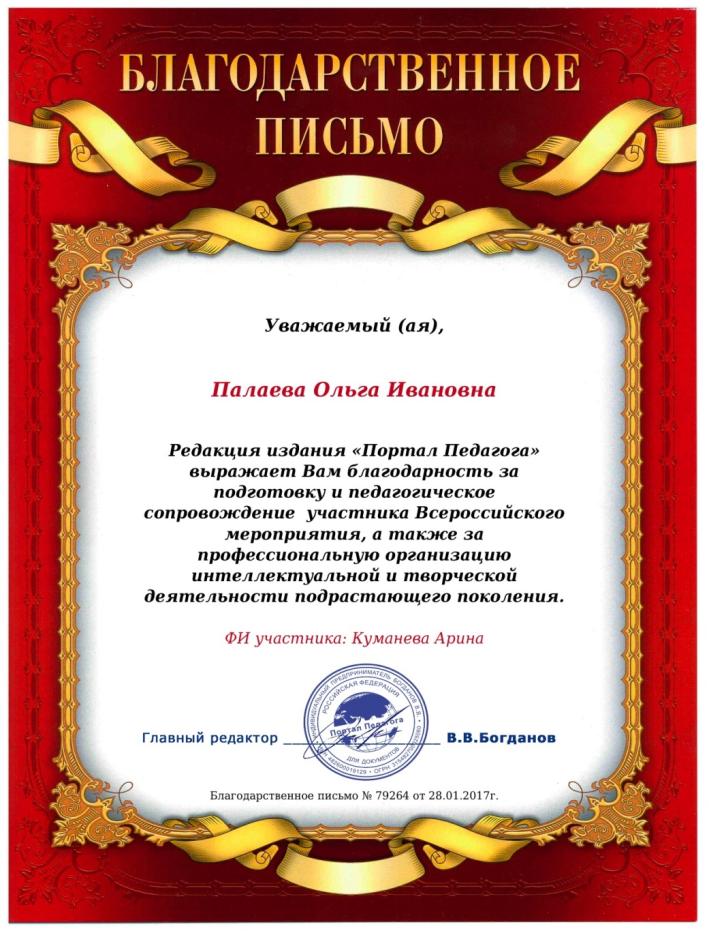 12. Повышение квалификации, профессиональная переподготовка
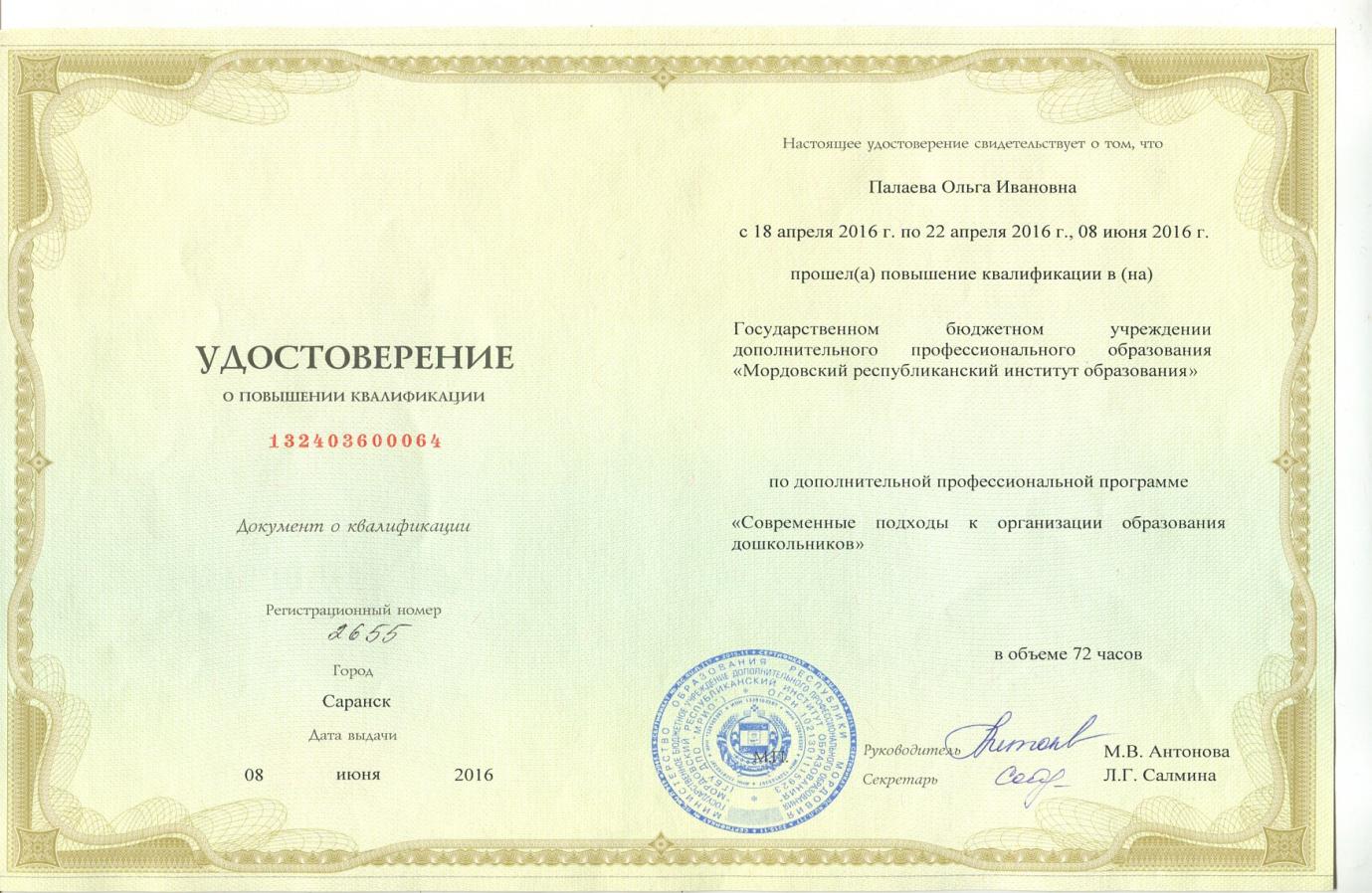 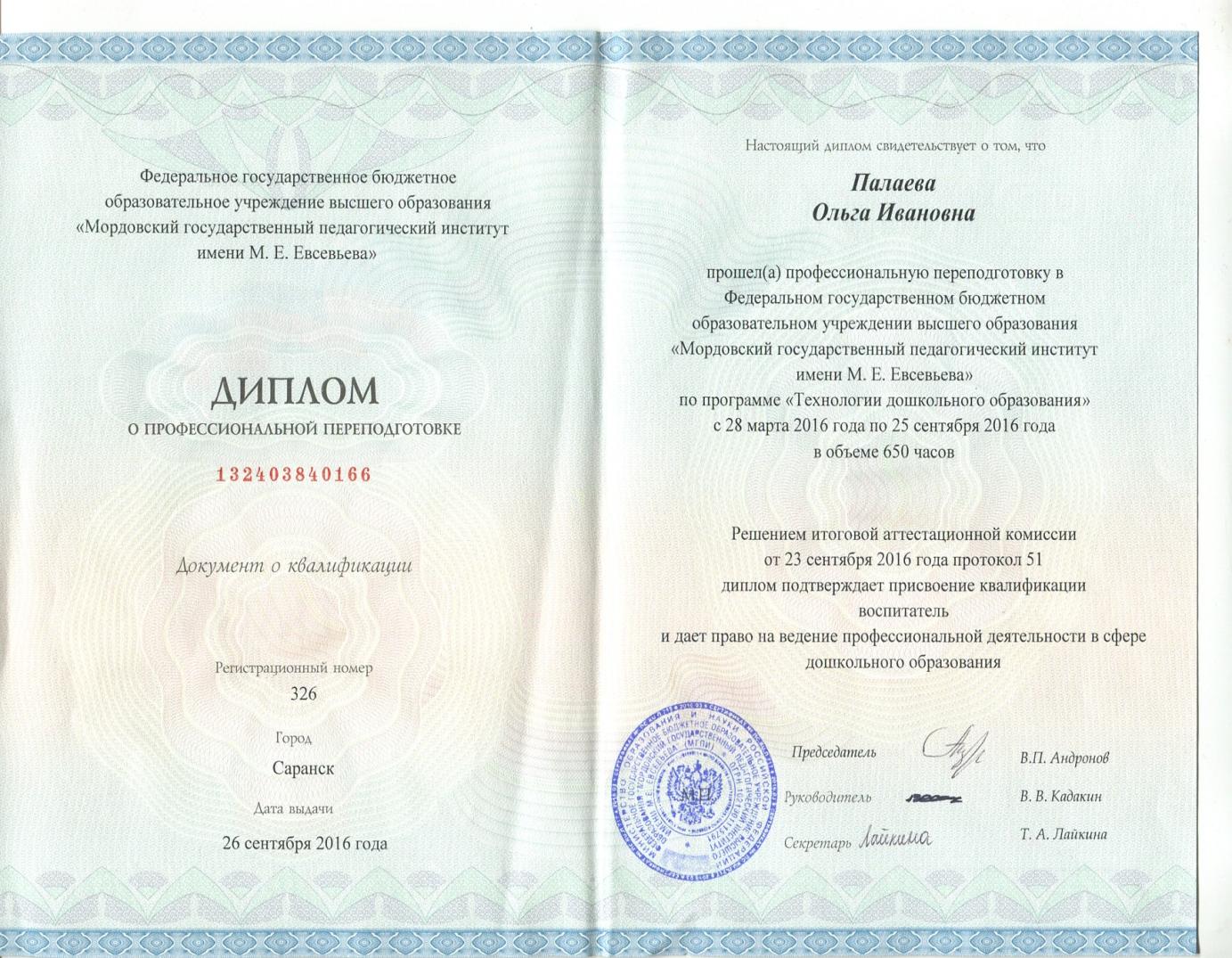 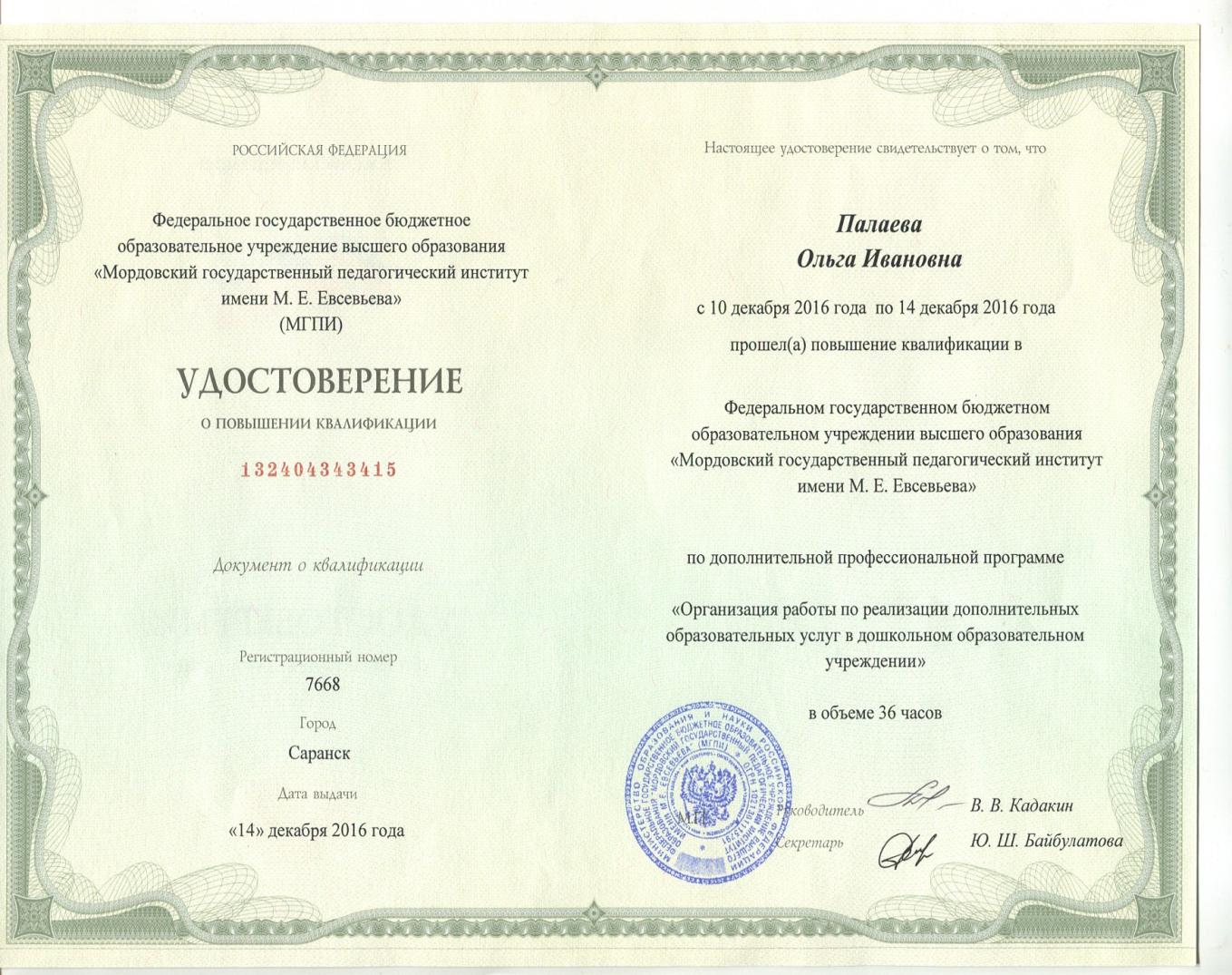